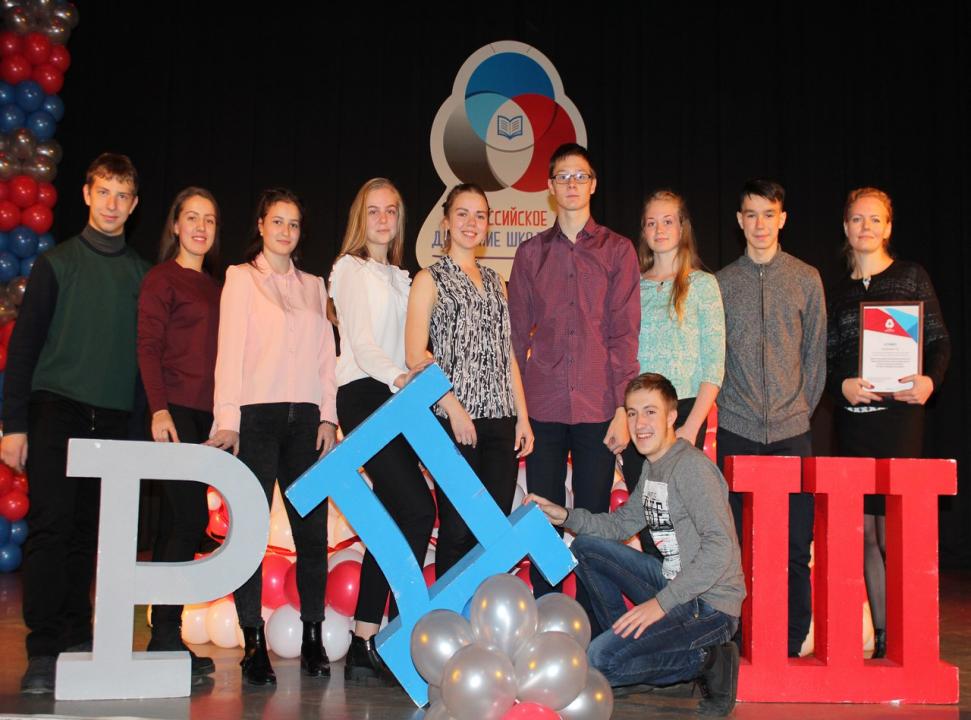 г. Ярославль27 октября 2017 г.Команда гимназии №8
27 октября МОУ гимназия №8 официально вступила в ряды «Российского движения школьников»
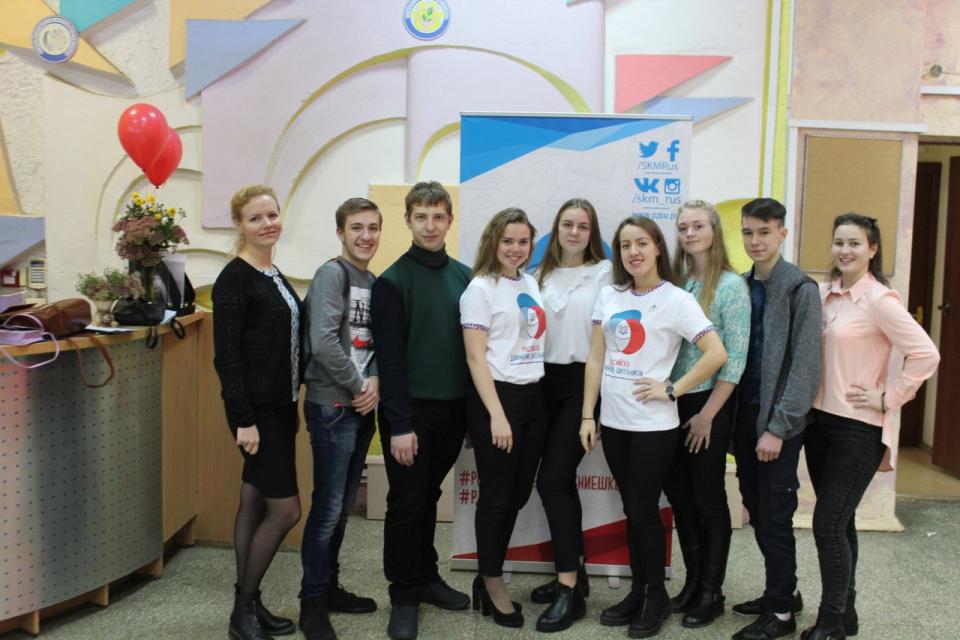 Команда гимназии №8
Грамоты за активное участие в конкурсах на Форуме, посвященном 2-летию со дня рождения Российского движения школьников!
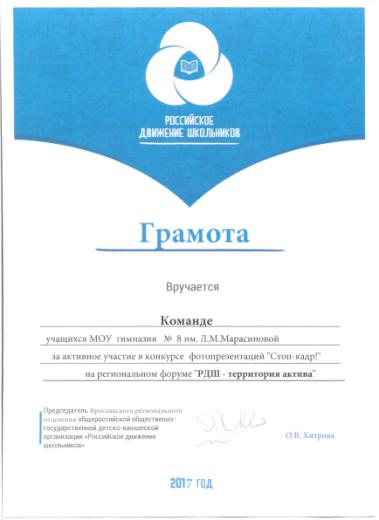 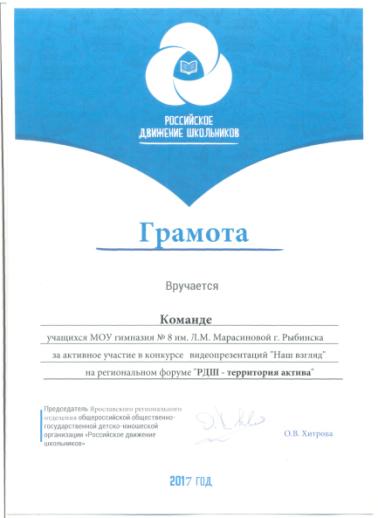